2019 BoD Meeting
Boston, MA
January 8 – January 9, 2019
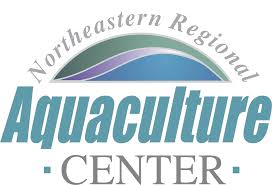 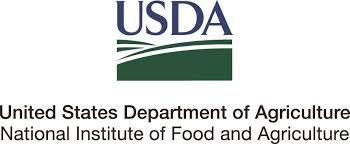 State Totals since 1988
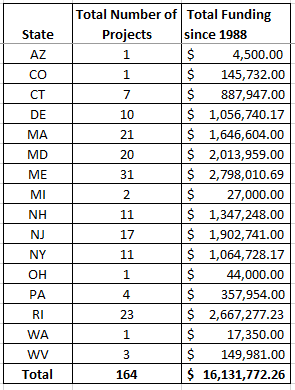 State Totals since 1988
Totals by Topic
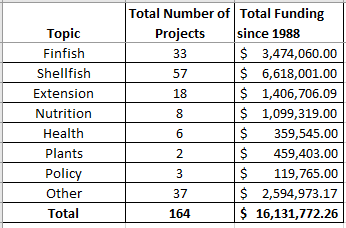 Totals by Topic
Projects by State - CT
Projects by State - DE
Projects by State - MA
Projects by State - MD
Projects by State - ME
Projects by State - NH
Projects by State - NJ
Projects by State - NY
Projects by State - PA
Projects by State - RI
Projects by State - WV
Topics Over Time
Topics Over Time
Topics Over Time Totals
Topic Over Time Totals
Topics 1988-1997
Topics 1998-2007
Topics 2008-2018